Биология
11
класс
ТЕМА:

Обобщение и повторение
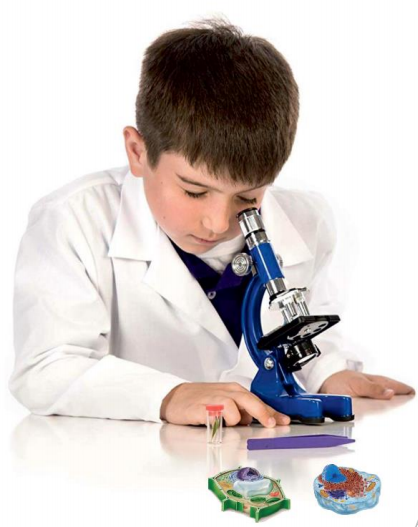 Характеристика экосистемы
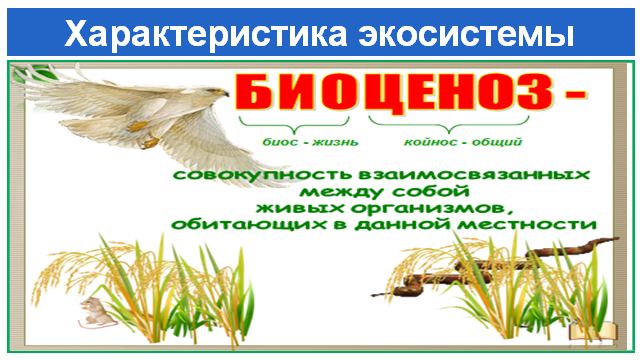 Виды биоценоза
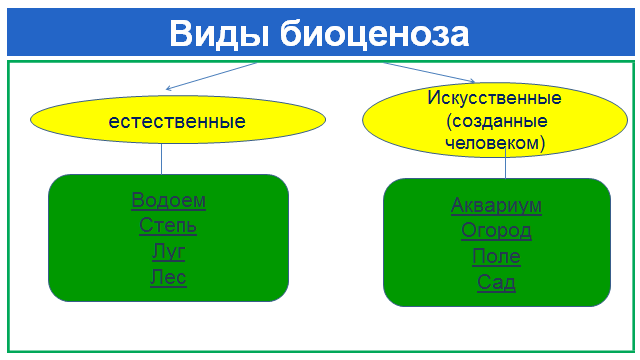 Естественная  экосистем
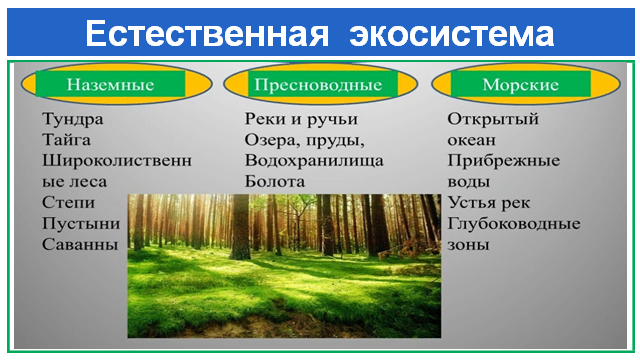 Искусственные системы
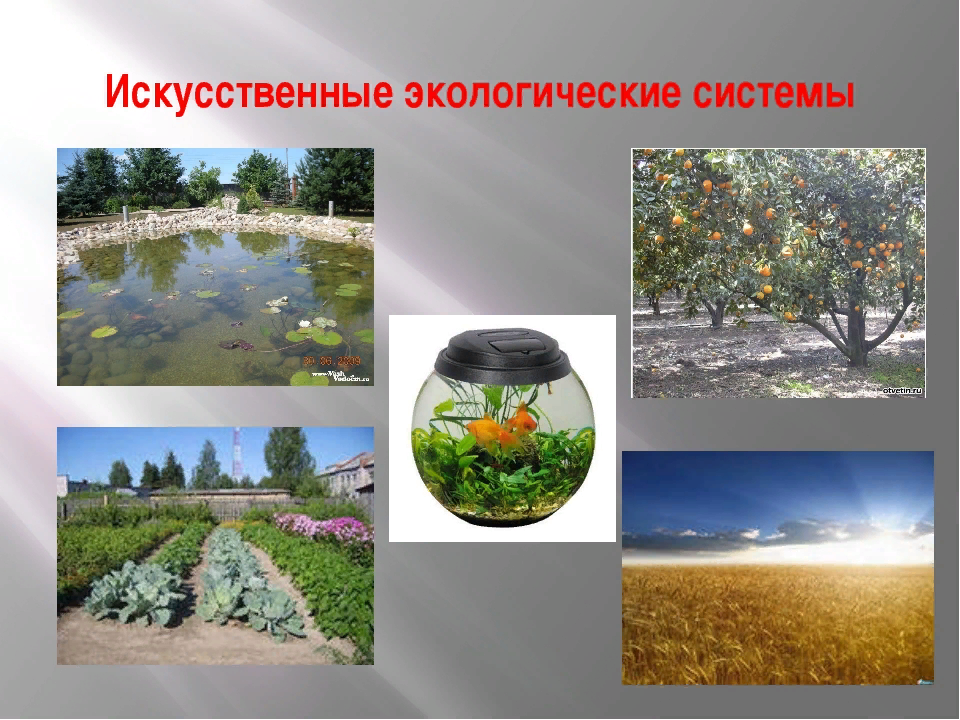 Сравнительная характеристика
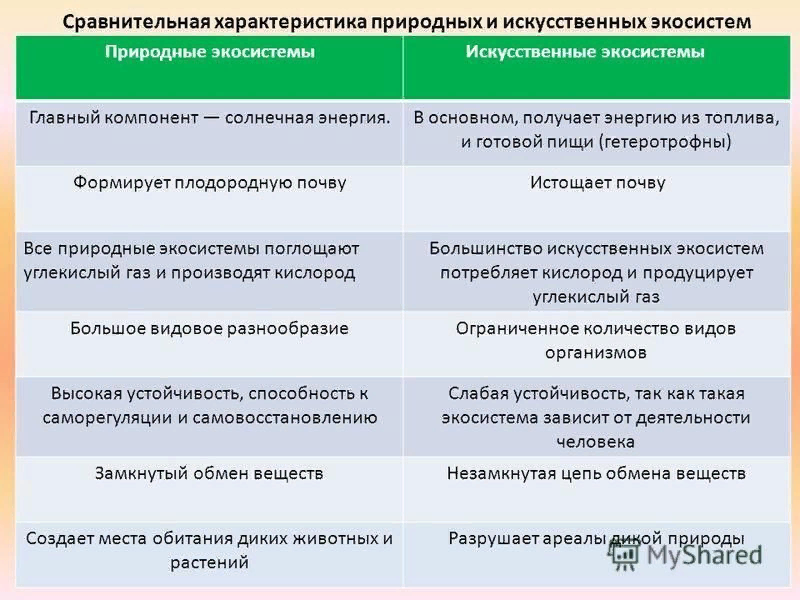 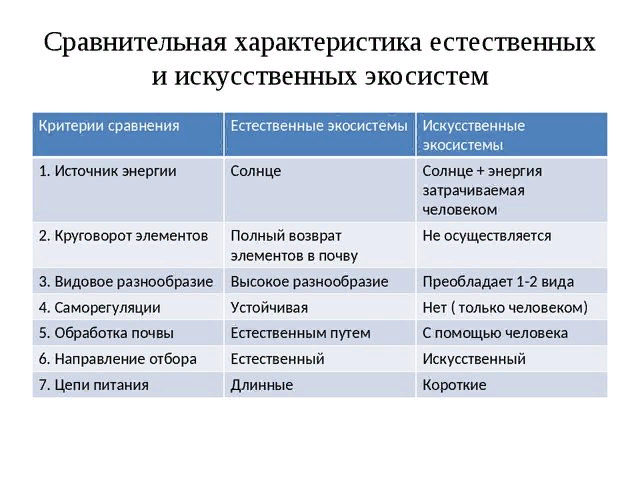 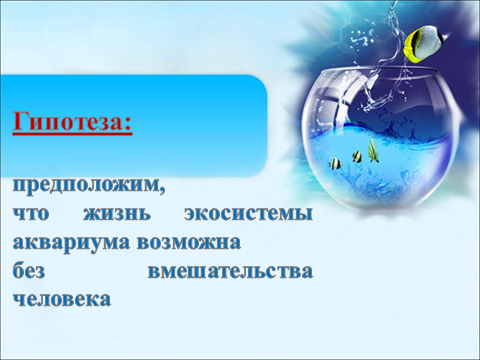 Немного истории
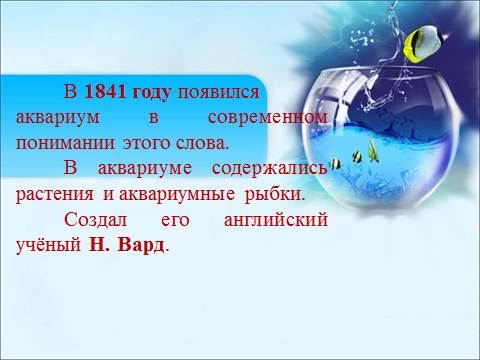 В аквариуме должны быть организмы разных «профессий»:
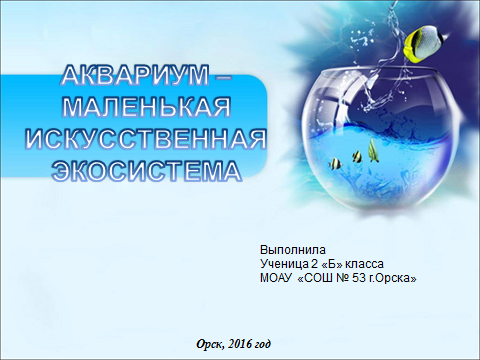 производители (кормильцы) – 
создают органические вещества 
из неорганических, 
минеральных веществ;
потребители (едоки) – используют 
в качестве пищи готовые органические вещества;
разрушители (мусорщики) – используют для питания остатки умерших организмов.
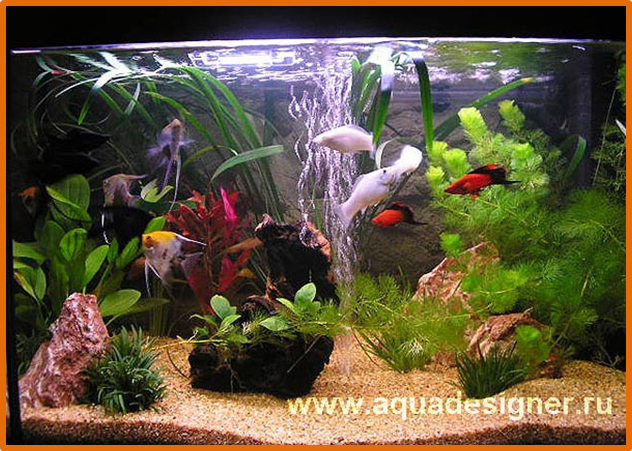 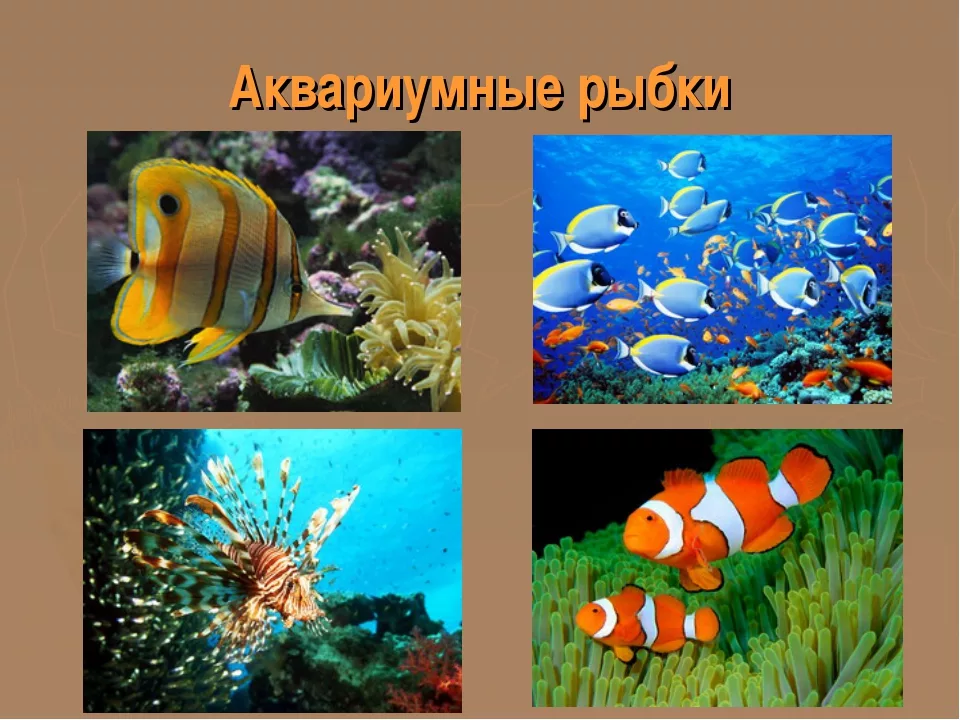 Аквариум
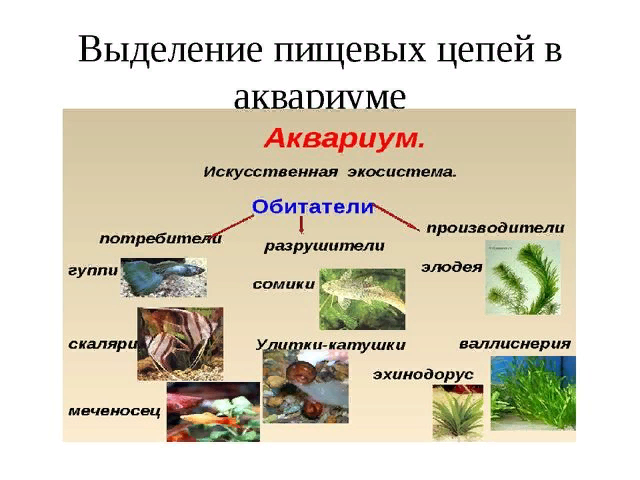 Гипотеза:

предположим, 
что жизнь экосистемы аквариума возможна 
без вмешательства человека
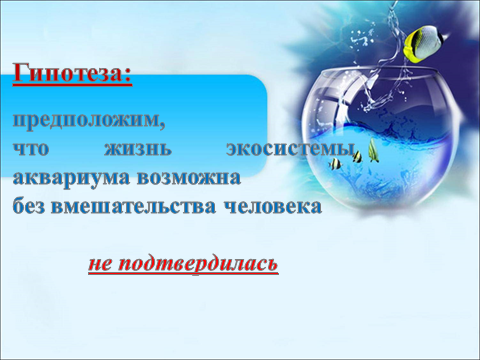 Самостоятельные задания
1.Объясните, почему агроэкосистемы неустойчивы и быстро разрушаются без поддержки человека. Предложите пути повышения их устойчивости.

2. Объясните, почему в агроэкосистемах насекомые-вредители могут достигать высокой численности, а в природных экосистемах их численность относительно постоянна. Объясните, каковы преимущества использования биологических методов сокращения их численности                       по сравнению с химическими методами
3.Каковы особенности городской флоры и фауны? Назовите основных её представителей. Какие особенности образа жизни позволяют этим организмам существовать в городских условиях? Как могли появиться  такие приспособления?
4. Каково значение зелёных насаждений и животных для городской     среды?
5. Предложите рекомендации по озеленению пришкольной территории.
Закрепление знаний
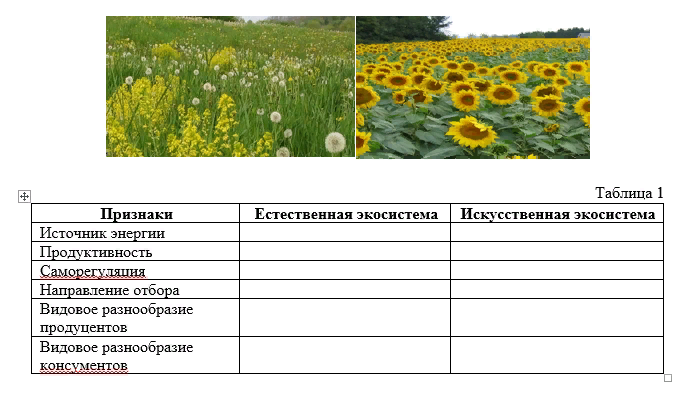 Напишите в таблице отличительные и сходные признаки природной и  антропогенной  экосистем.
Закрепление знаний
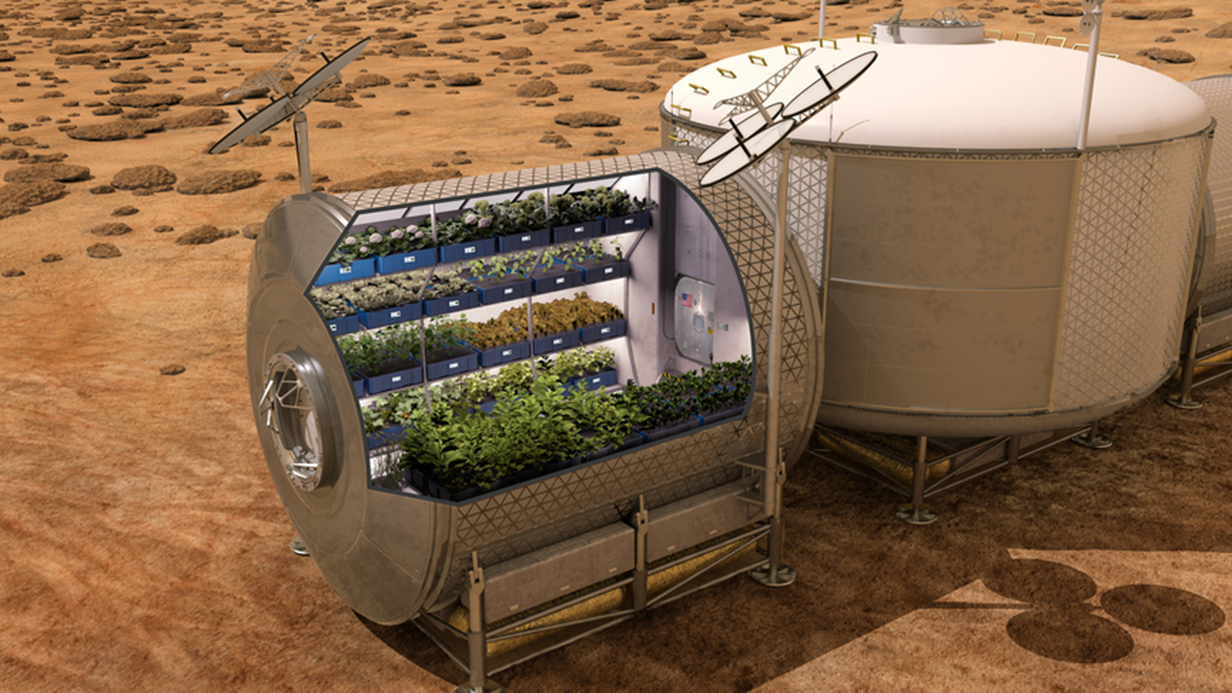 Прочитать параграф № 19, 20, 21 
Стр. 105 - 118